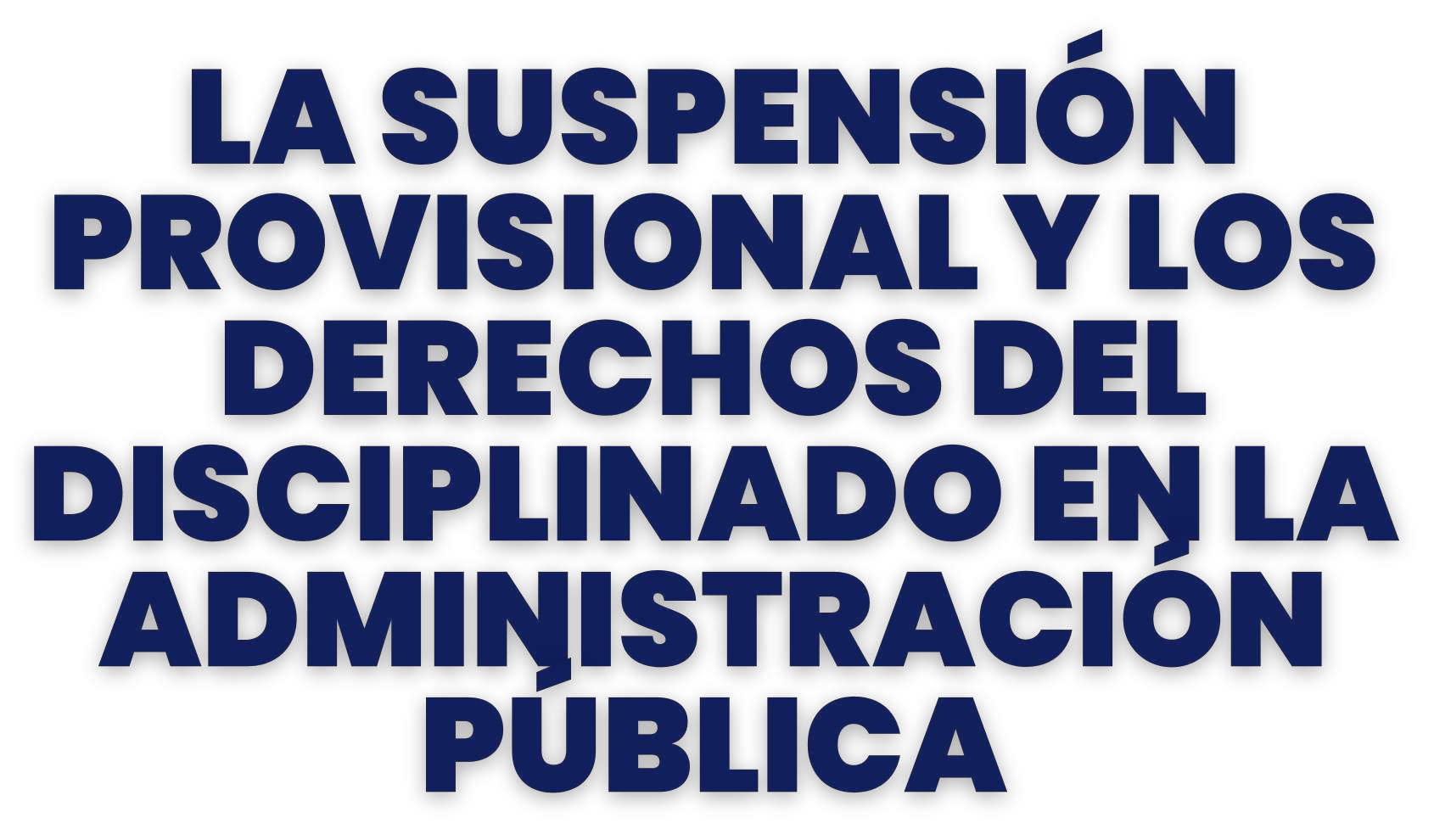 Aspectos preliminares del Derecho
01
Disciplinario, antes de entrar en materia
Definiciones y naturaleza de la suspensión provisional en el Derecho Disciplinario Colombiano.
02
¿Qué
veremos
Elementos, causales y condiciones
03
para la procedencia de la
suspensión provisional.
hoy?
04	Principios del Derecho
Disciplinario
05 Derechos de los disciplinables
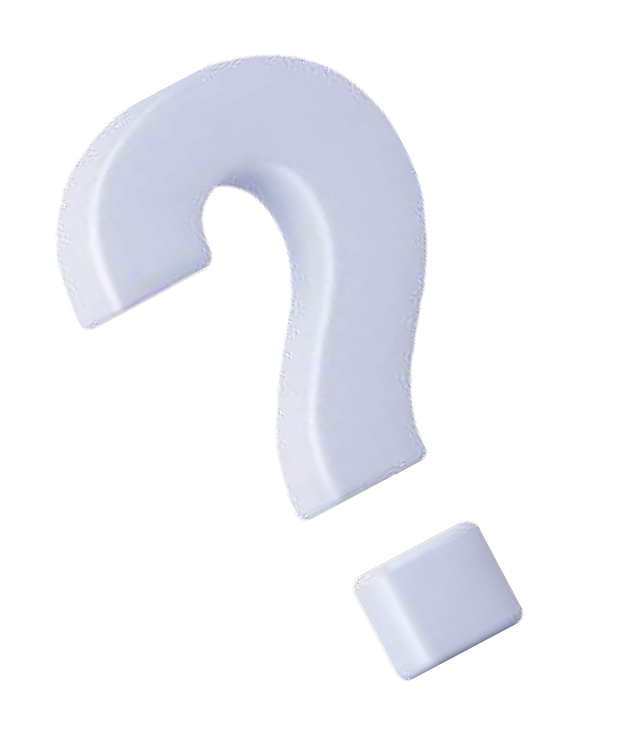 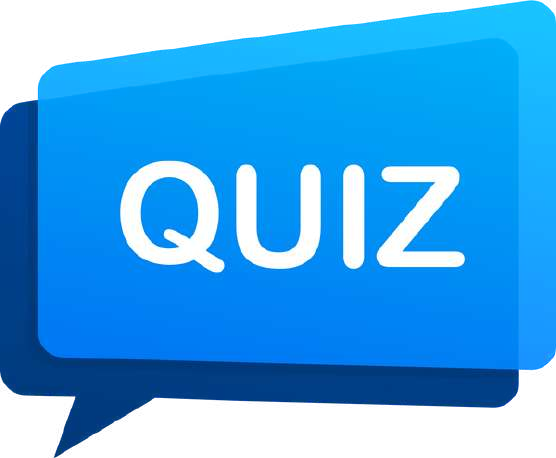 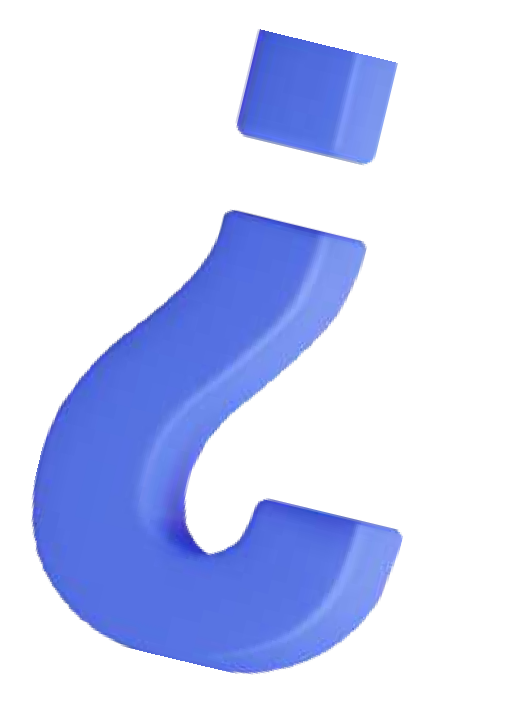 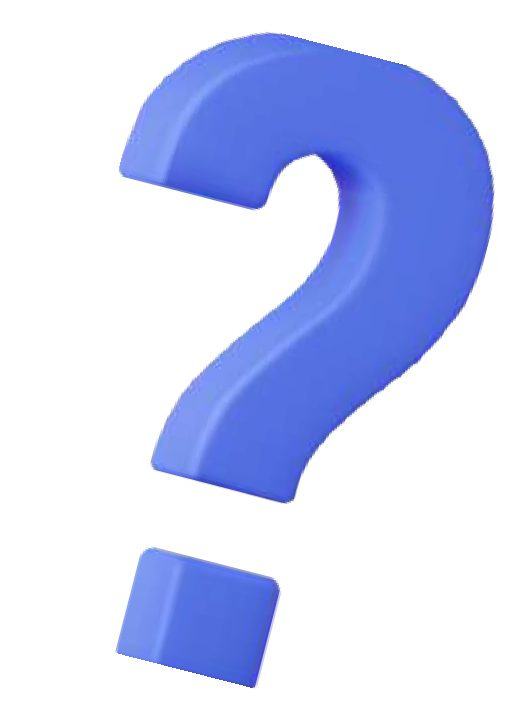 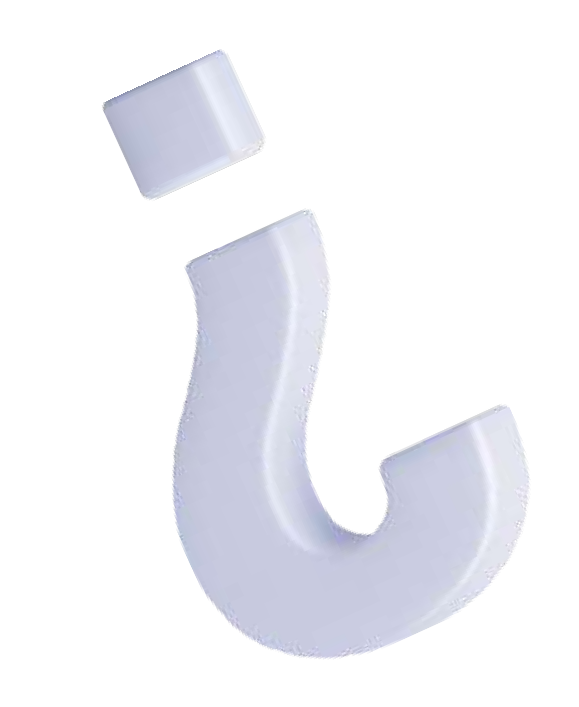 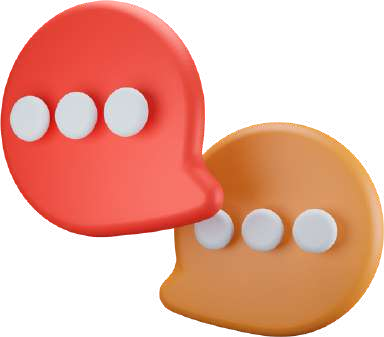 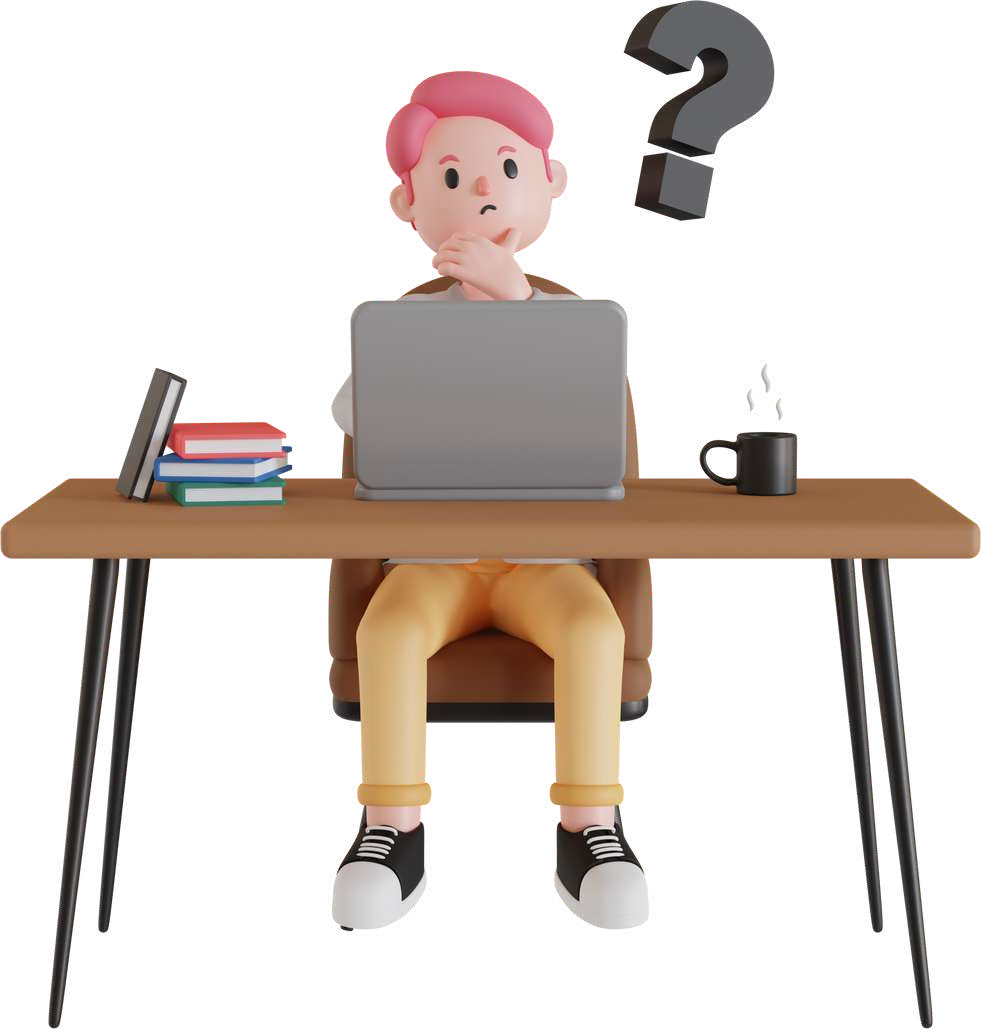 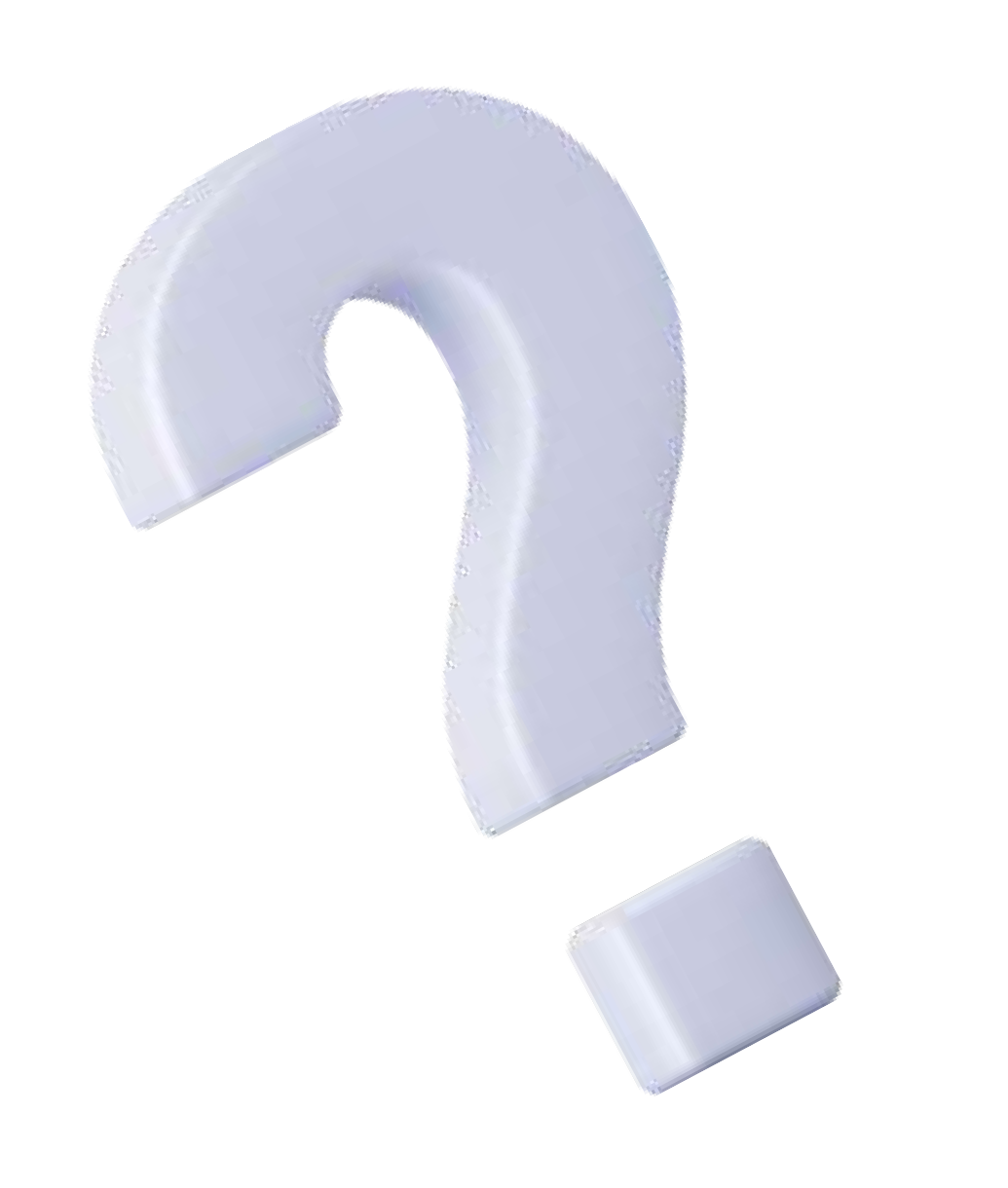 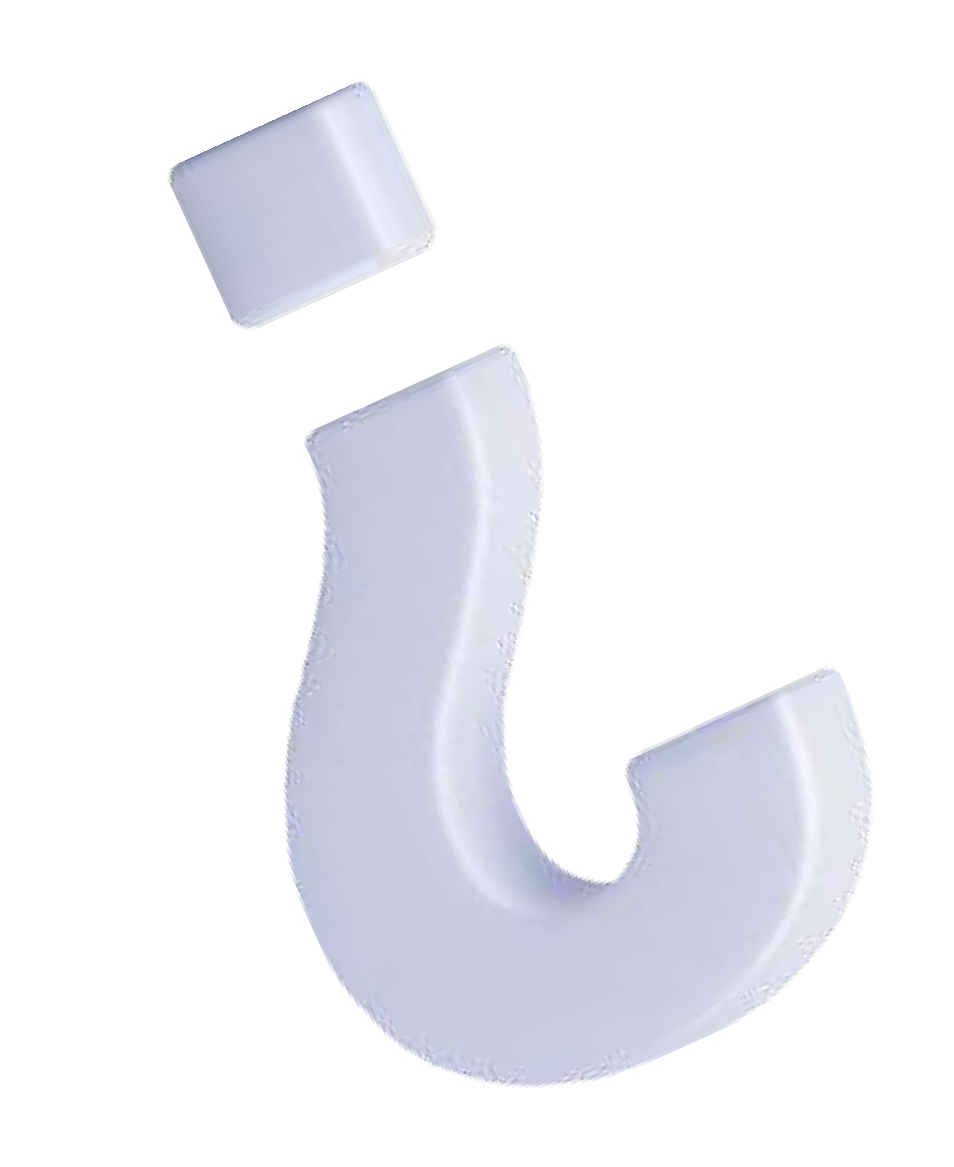 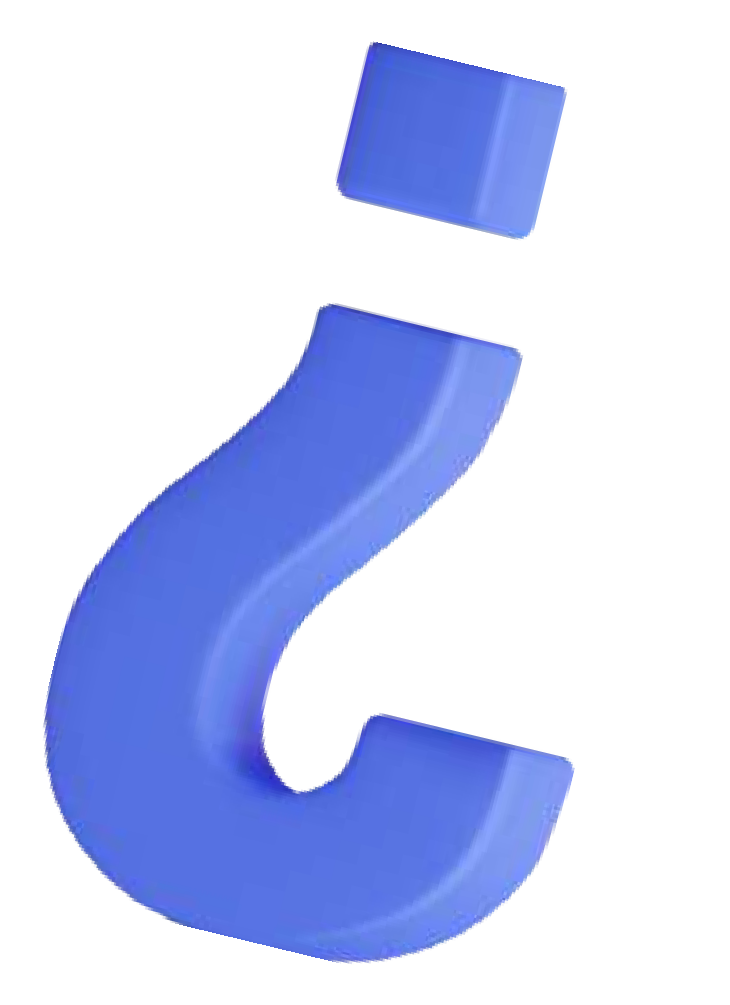 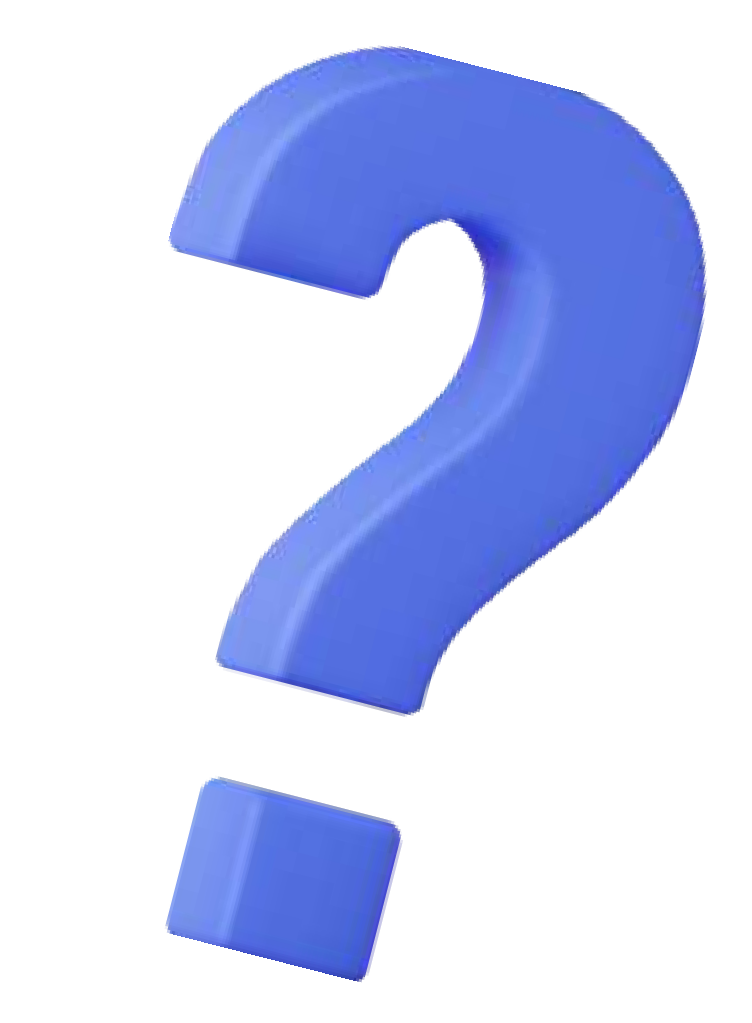 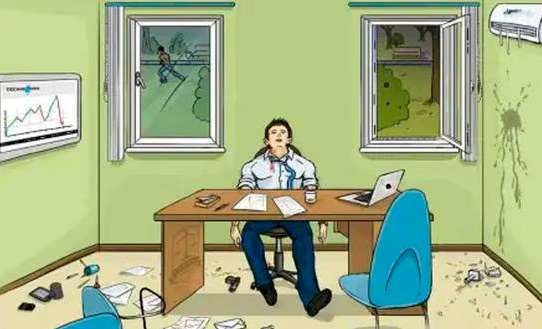 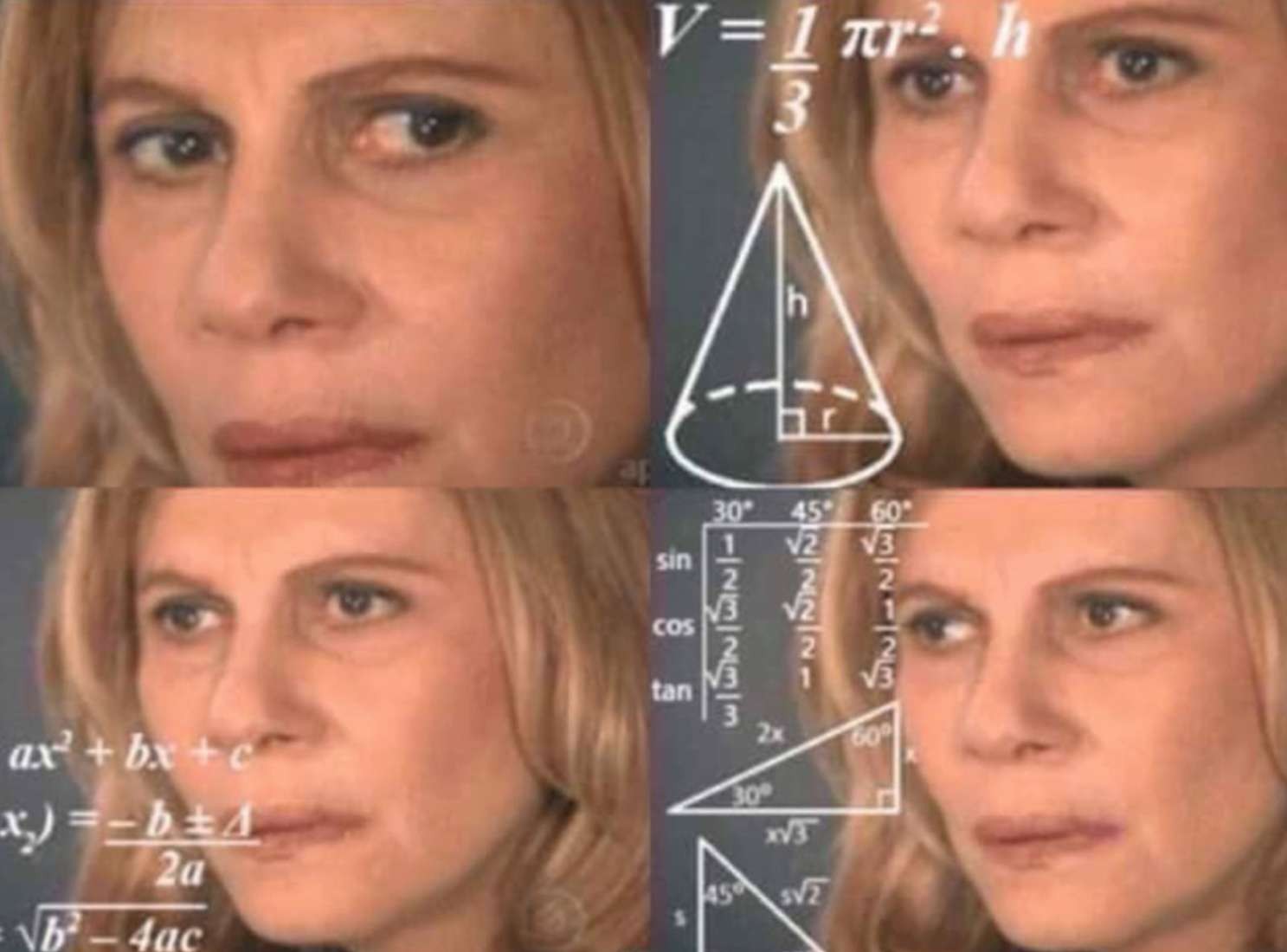 Aspectos  preliminares del  Derecho  Disciplinario, antes  de entrar en materia
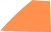 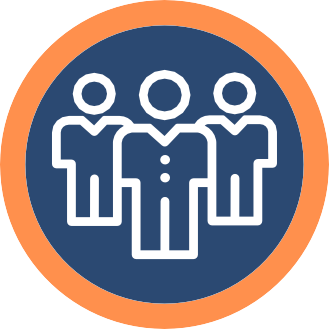 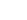 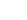 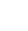 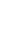 Servidores  públicos
Fuerza  pública
Privados de  la libertad
Estudiantes
Relaciones  especiales
Responsalilidad
de sujeción
Deberes
Derechos
Filtro especial de sujeción
¿Qué es el Derecho  Disciplinario?
El Derecho Disciplinario es una expresión de la potestad  sancionatoria del Estado, conformada por conjunto de principios  fundamentales, normas sustantivas y procedimentales, que la  facultan para ejercer autotutela con respecto a los servidores  públicos y particulares que ejercen funciones públicas, cuando con  su conducta desconozcan sus deberes funcionales; los cuales no son  vistos como un fin en sí mismo, sino dentro de su alineación con los  fines, principios y valores superiores que sustentan el Estado Social  de Derecho.
Libro: Derecho Disciplinario Interactivo
Fines del proceso  disciplinario
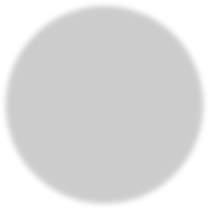 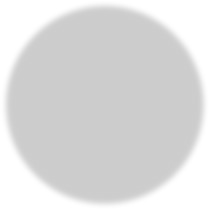 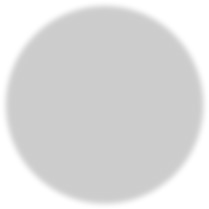 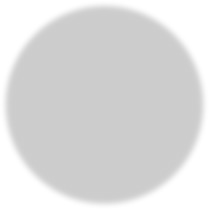 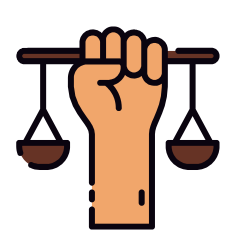 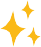 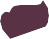 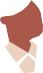 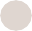 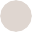 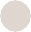 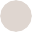 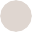 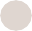 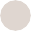 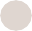 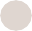 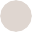 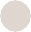 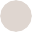 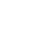 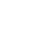 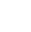 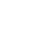 Prevalencia de la
La efectividad
La busqueda de la
Cumplimiento
justicia
del derecho
verdad material
de los derecho
sustantivo
y garantías
Fines de la sanción  disciplinaria
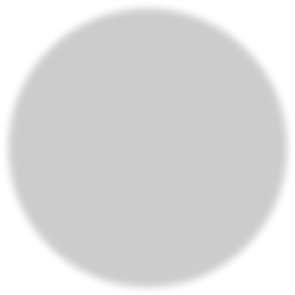 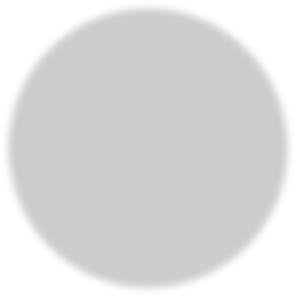 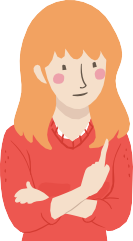 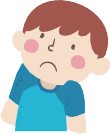 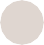 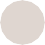 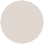 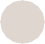 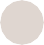 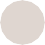 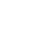 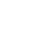 Correctiva
Preventiva
Definición y  naturaleza de la  suspensión  provisional.
Antecedentes de la  suspensión provisional
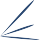 LEY 200 DE 1995
LEY 734 DE 2002
LEY 1952 DE 2019
LEY 2094 DE 2021
Respaldo constitucional
Sobre la naturaleza de la medida, el máximo tribunal  constitucional ha respaldado su carácter cautelar y  excepcional, que no se considera como una forma de  “prejuzgar” o que “comprometa la responsabilidad
del disciplinable”, sino que pretende, bajo el respeto del  debido proceso, preservar finalidades constitucionales que  pudieran verse amenazadas en el caso de que el  disciplinable continúe en el normal ejercicio de su cargo.
Corte Constitucional. Sentencia C-086 de 2019.
M.P. Luis Guillermo Guerrero  Pérez.
Elementos, causales
y condiciones para la
procedencia de la
suspensión  provisional.
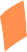 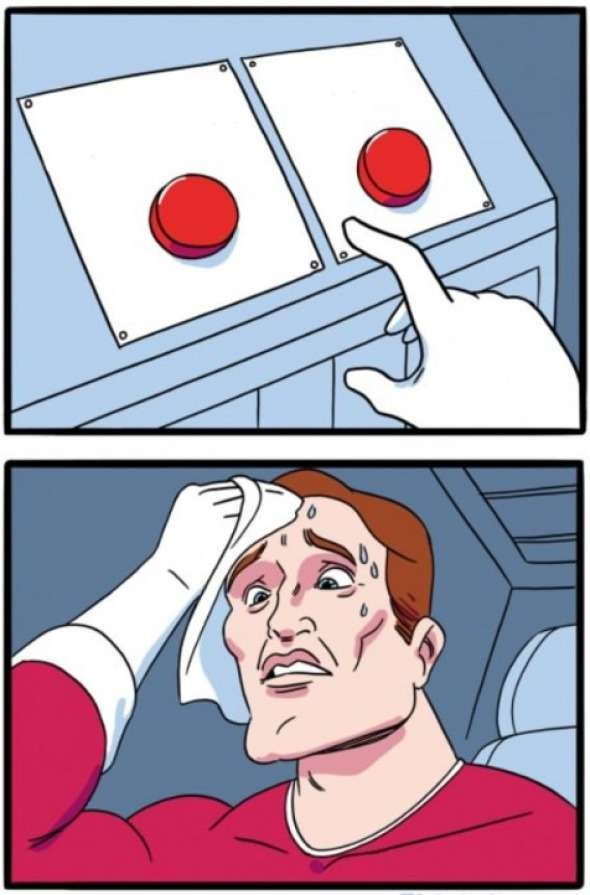 Espero a
recaudar
pruebas
pro Suspendo nte
visionalme
Autoridad  disciplinaria
Durante la investigación disciplinaria o el  juzgamiento.
Faltas calificadas como gravísimas o graves.


Decisión motivada.
Serios elementos de Juicio
Interferencia del  autor en la  investigación.
Continúe  cometiéndola.
Causales
La reitere
Fines de la suspensión  provisional
En cuanto a las tres causales de suspensión provisional de un  servidor dentro de un proceso disciplinario, es posible deducir que
el fin que persigue el legislador con la causal primera, es asegurarse  que el proceso se adelante en correcta forma evitando que quien es  investigado o juzgado pueda llegar a interferir en él valiéndose de su  cargo, función o servicio, entorpeciendo así el proceso disciplinario.
Las causales segunda y tercera, por su parte, están referidas, ambas,  a la preocupación de que continúe o se repita la falta que originó el
proceso. Estas causales salvaguardan aquellos bienes jurídicamente  tutelados que hubieren sido posiblemente lesionados en forma  gravísima o grave, mediante la eliminación de la posibilidad de que  sigan siendo o vuelvan a ser afectados por la conducta del servidor  investigado o juzgado.”
Corte Constitucional. Sentencia C-450 de 2003.
M.P. Manuel José Cepeda  Espinosa.
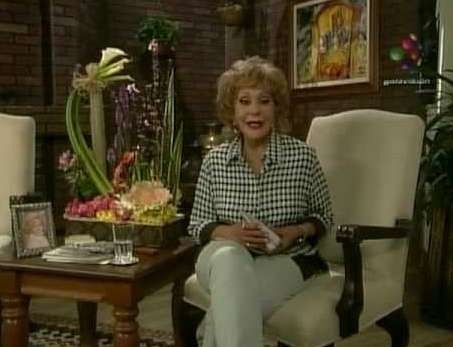 Acompáñame a ver  esta triste historia
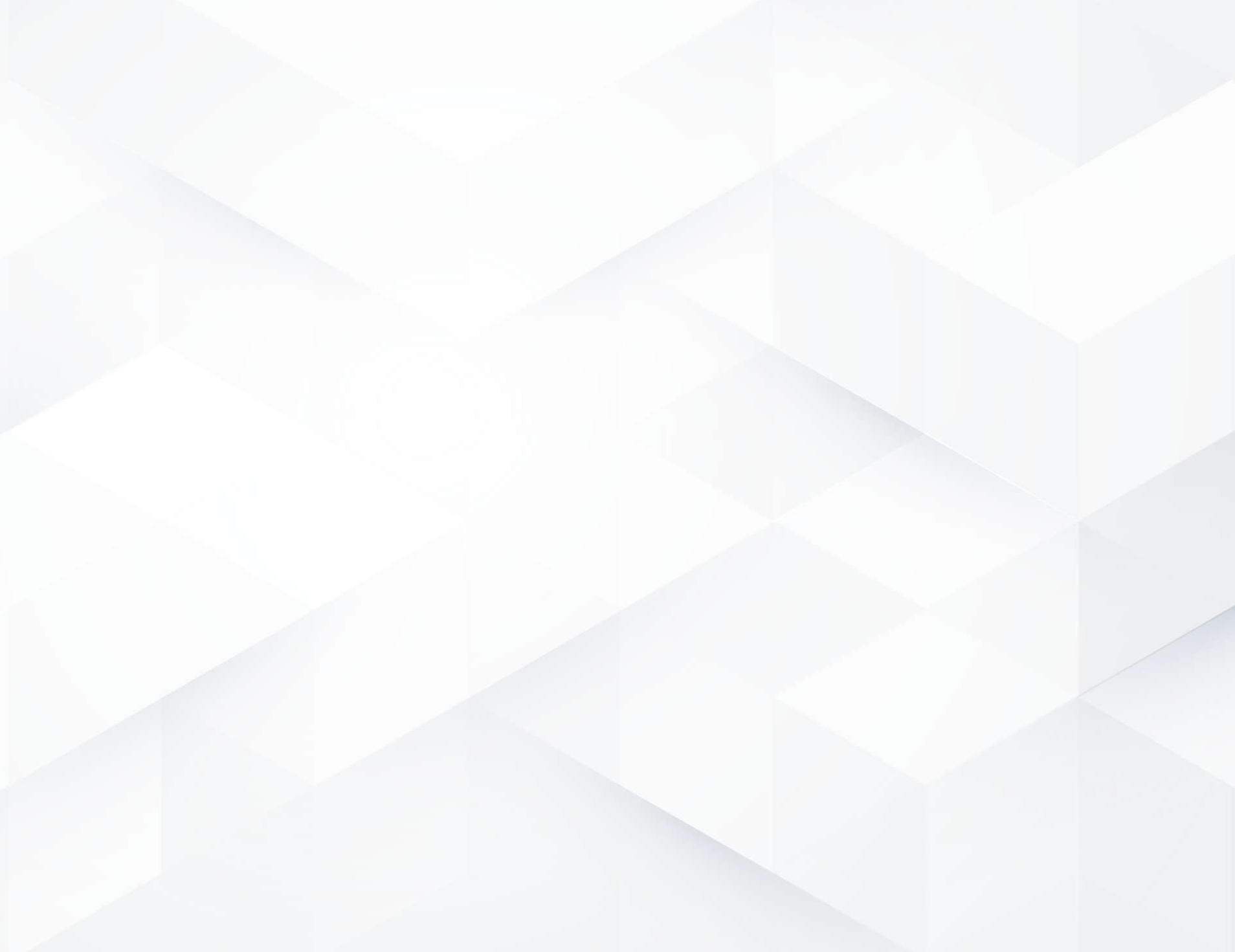 #Cambioenprimera
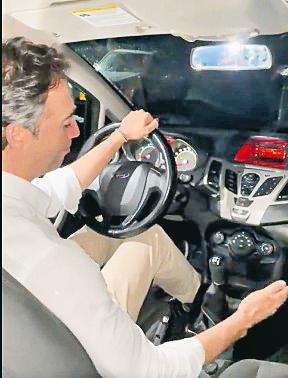 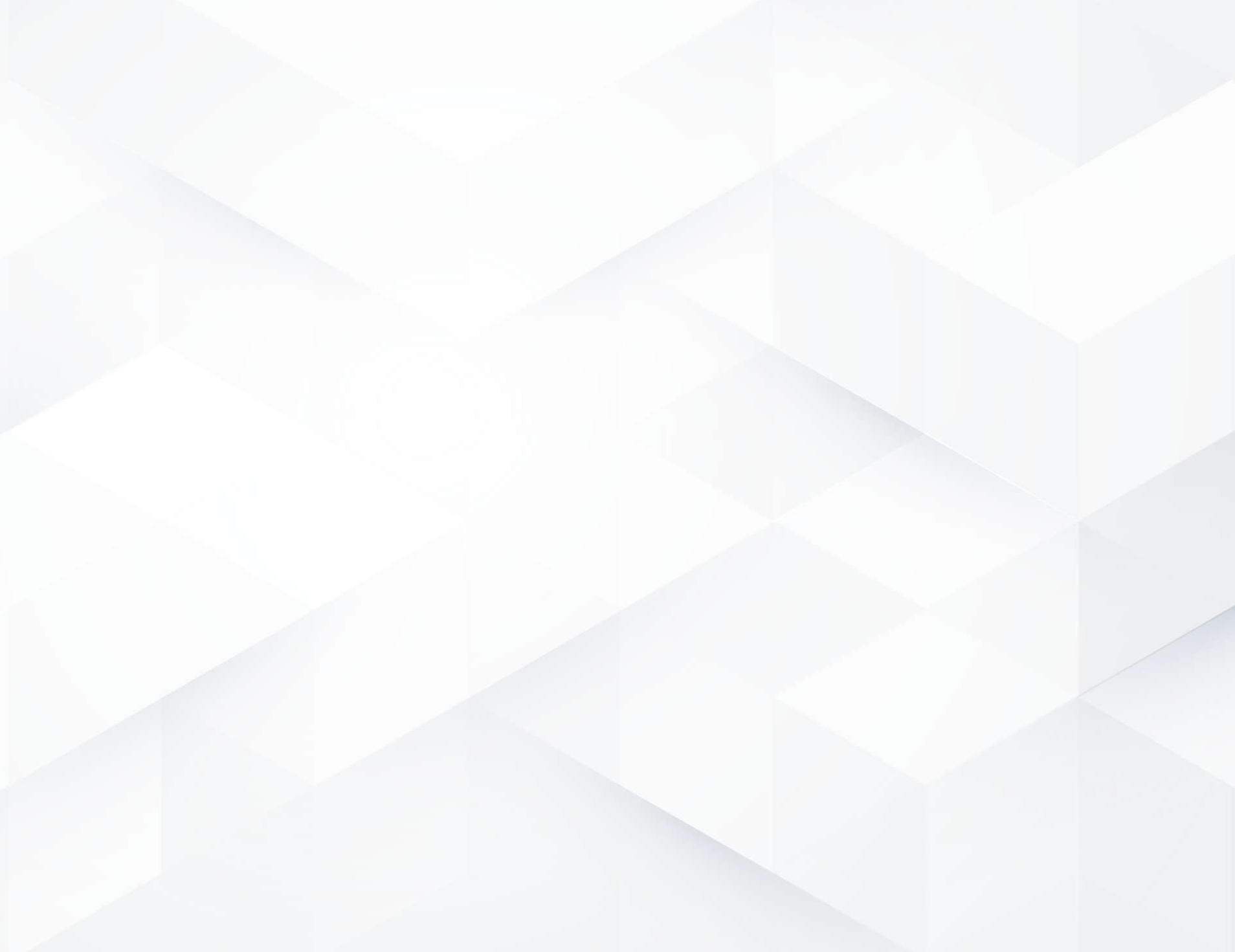 #baileAmoryAmistad
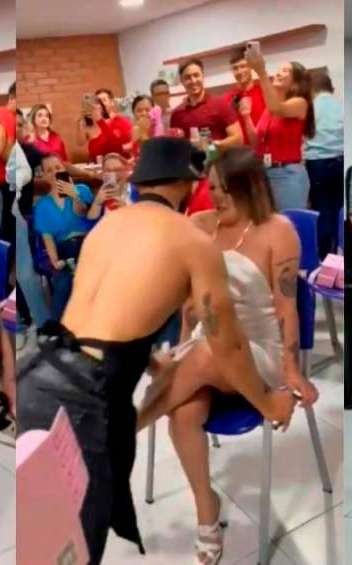 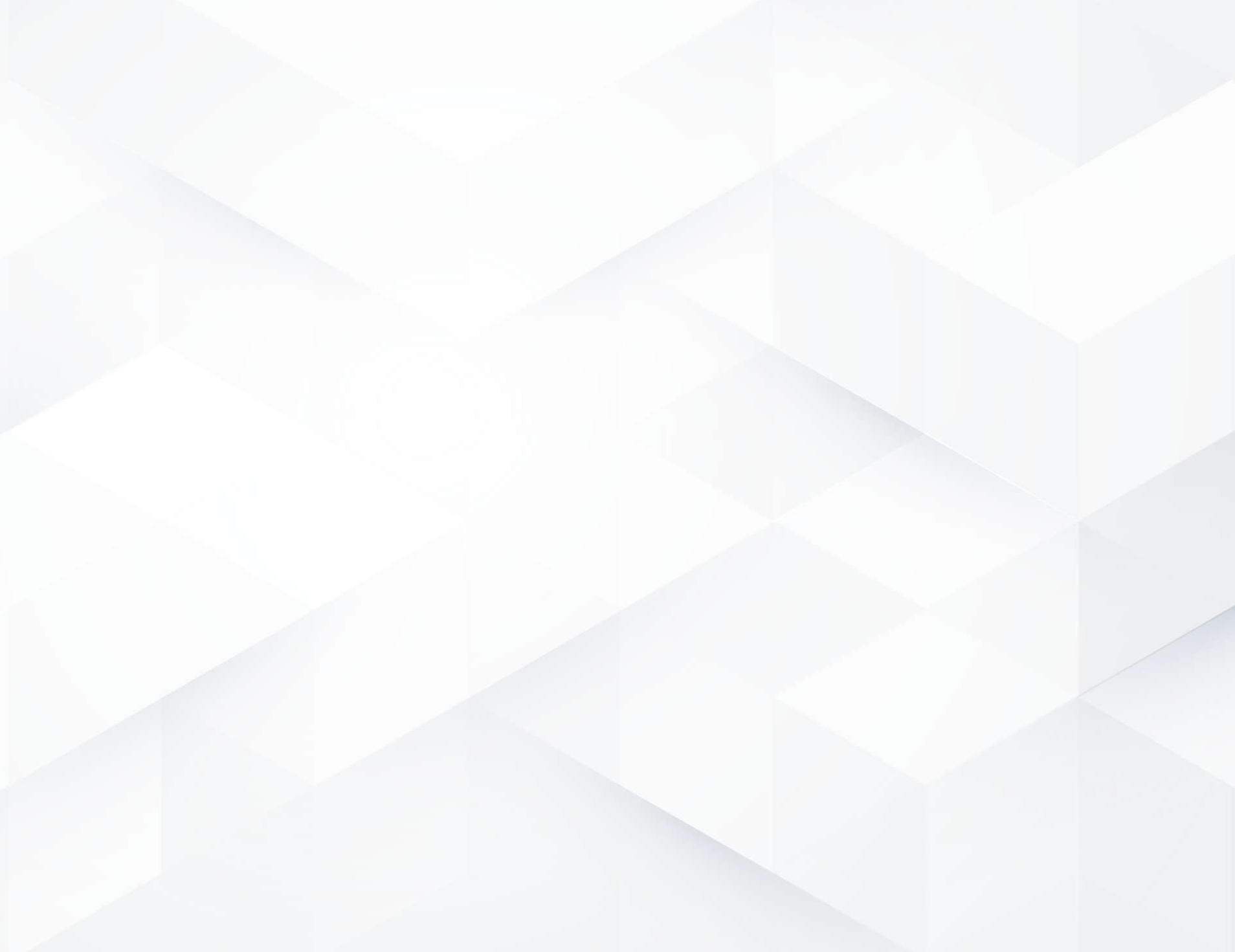 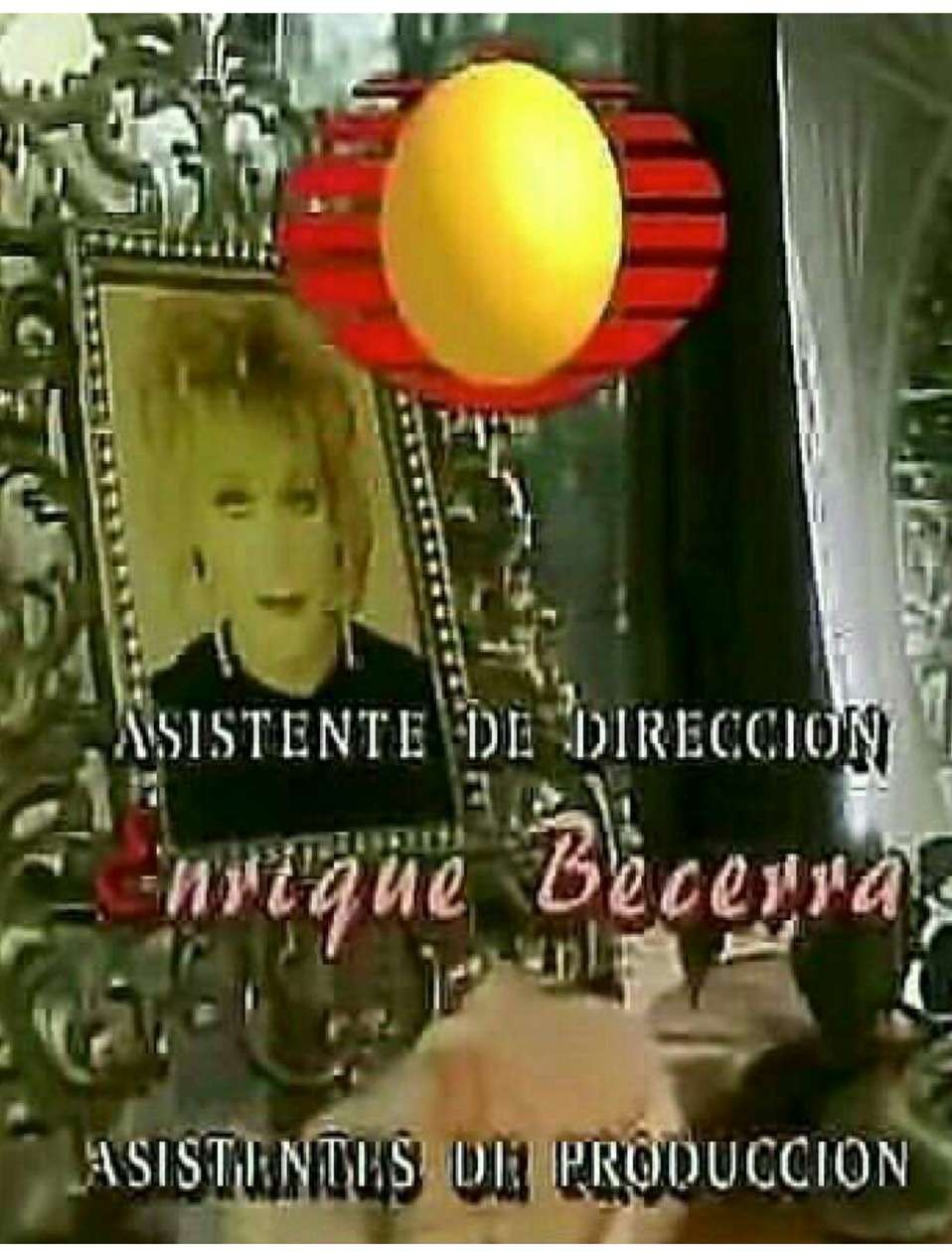 Preguntas
¿Operaba la
suspensión provisional  en estos casos?

¿Cuáles son las
diferencias y  semejanzas?
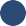 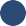 Art. 6 CGD Proporcionalidad y  razonabilidad
ARTÍCULO 6. Proporcionalidad y razonabilidad de la sanción  disciplinaria. La imposición de la sanción disciplinaria deberá  responder a los principios de proporcionalidad y razonabilidad.

La sanción disciplinaria debe corresponder a la clasificación de la  falta y a su graduación de acuerdo con los criterios que fija esta  ley.
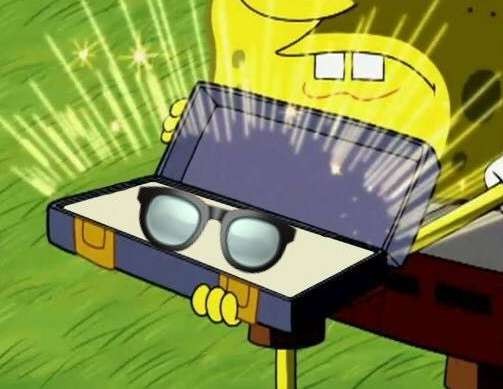 Motivación
Art. 19 CGD Motivación
ARTÍCULO 19. Motivación. Toda decisión de fondo  deberá motivarse.
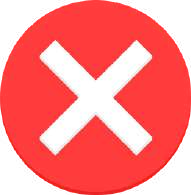 Inexistente, insuficiente o  incongruente
Aplicación del principio de  proporcionalidad (subprincipios)
Idoneidad (Fin constitucional y legal válido)
Necesidad (Elegir la sanción acorde)
Proporcionalidad en sentido estricto
¿Qué ocurre si ha pasado  el término de la SP y no
se ha decidido?
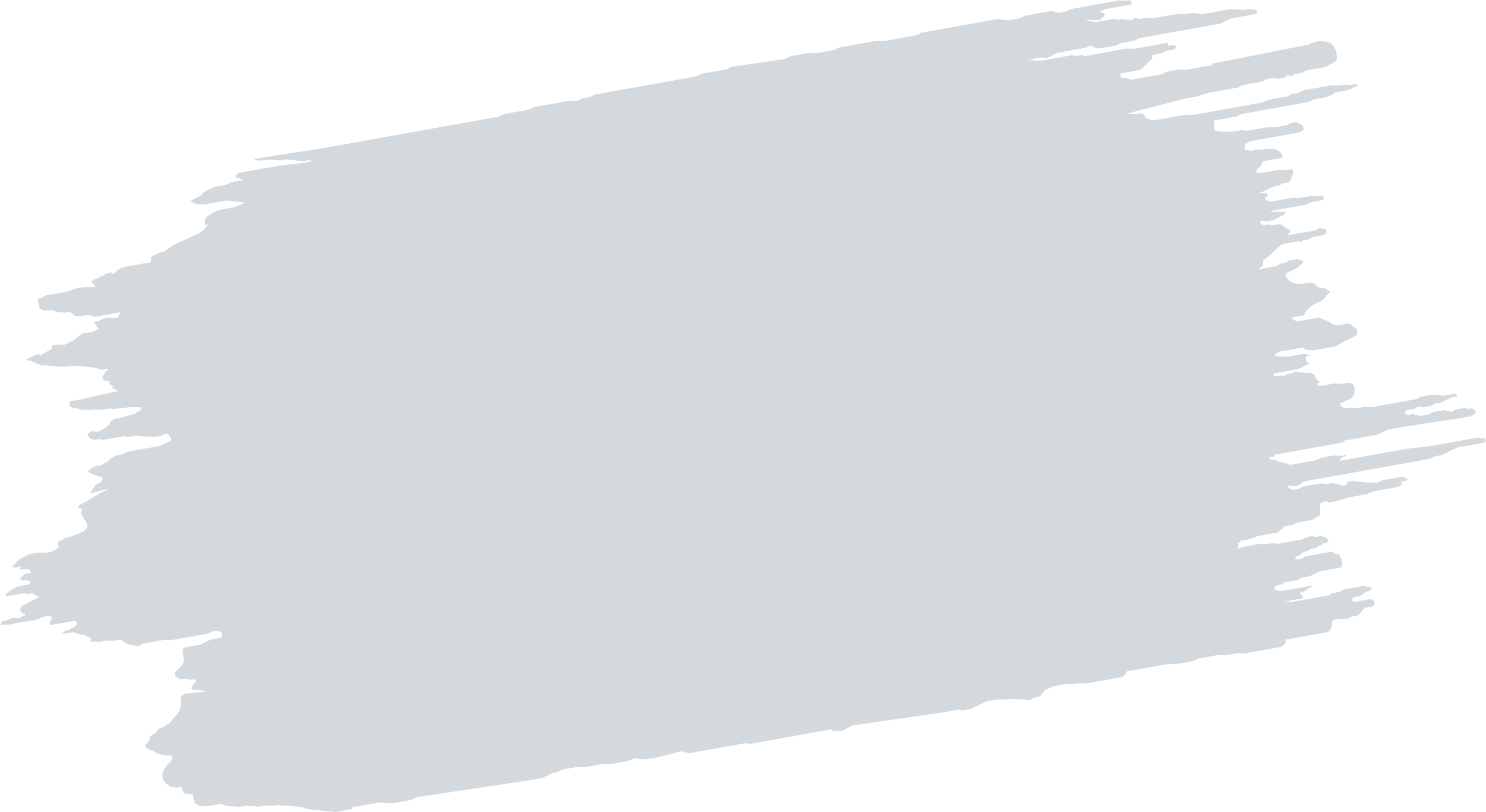 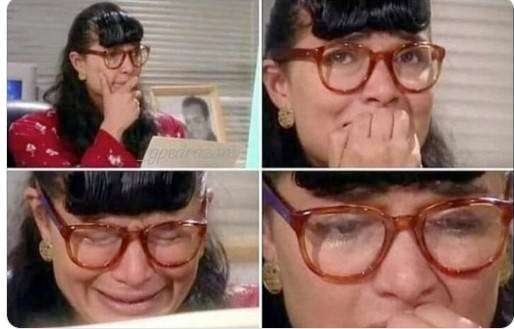 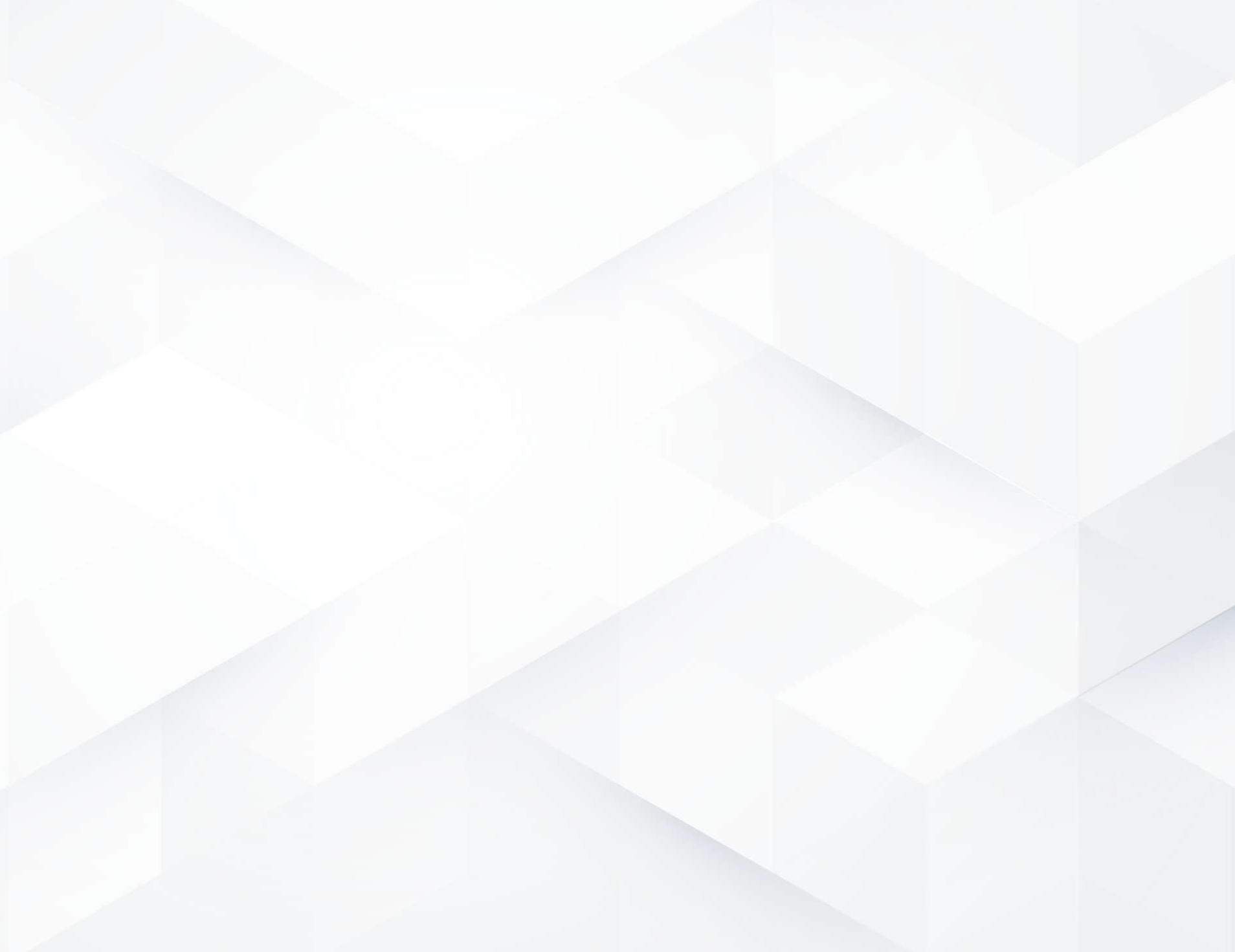 ¿El suspendido  conserva la  condición de  servidor público?
¿Puede conmutarse  el tiempo de SP, en  caso de ser  sancionado con  suspensión?
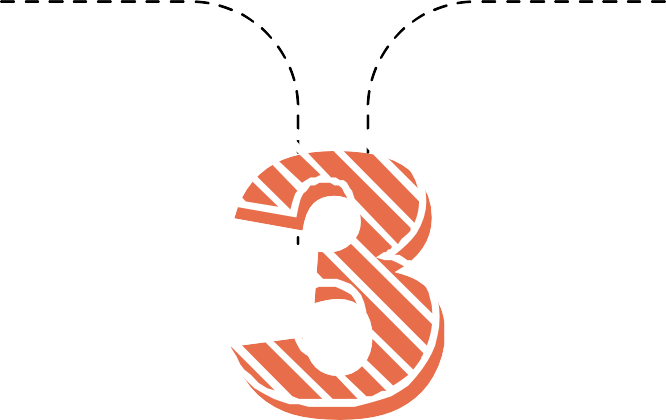 Preguntas  Importantes
¿Se puede ordenar la  SP concomitante con  la apertura de la  investigación  Disciplinaria?
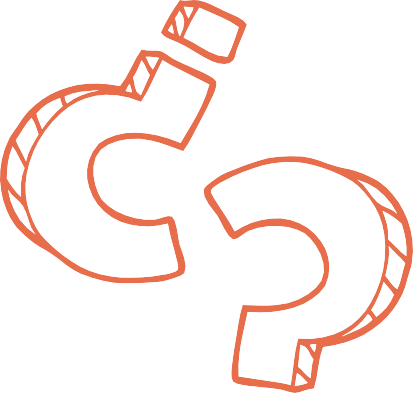 Conclusiones sobre la  suspensión provisional
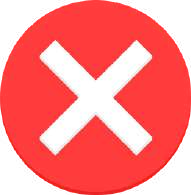 Es una sanción anticipada.
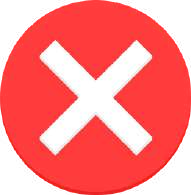 Si la falta es muy grave, es suficiente  para suspender provisionalmente
Un juicio sobre hechos futuros  (pruebas)
La figura fue declarada exequible por la Corte Constitucional, mediante  Sentencia C-108 1995, C-406 1995, C-450 de 2003, C-908 de 2013.
Principios del  Derecho
Disciplinario
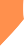 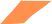 Dignidad  humana.  Art. 1°
Culpabilidad.
Art. 10°
Legalidad.
Art. 4°
Debido  proceso.  Art. 12°
Favorabilidad.
Art. 8°
Competencia  disciplinaria.
Art. 2°
Fines del  proceso.  Art. 11°
Proporcionali-  dad y  razonabilidad.
.Art. 7.
Ilicitud  sustancial.
Art. 9°
Poder  disciplinario  preferente.
Art. 3°
Cosa  Juzgada.  Art. 16°
Investigación  integral.
Art. 13°
Congruencia.
Art. 20°
Presunción de  inocencia. Art.
14
MGortaitvuaicdiaónd..
AArrtt.. 1197°°
Derecho a la  defensa. Art.
15°
Derechos de los  disciplinados
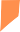 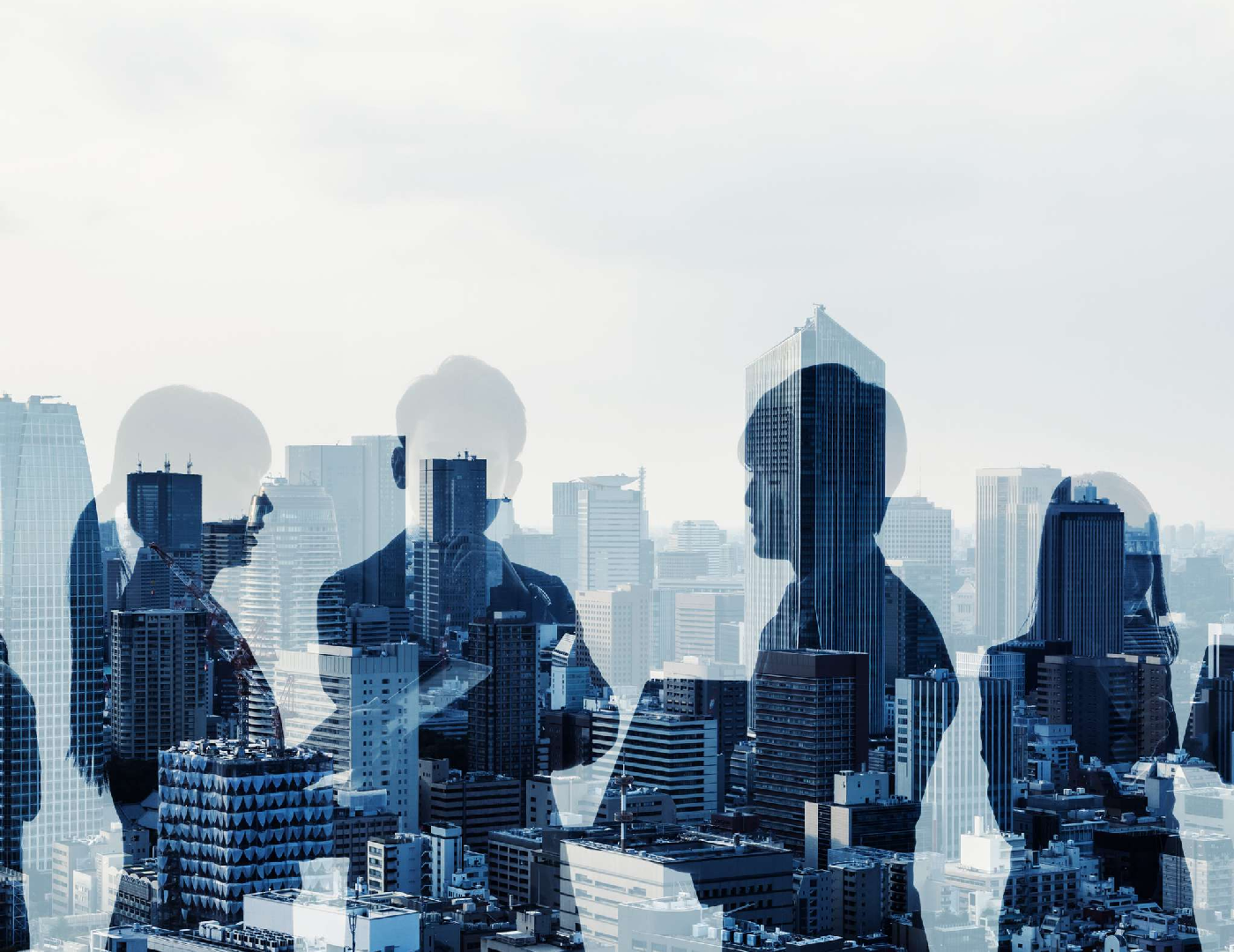 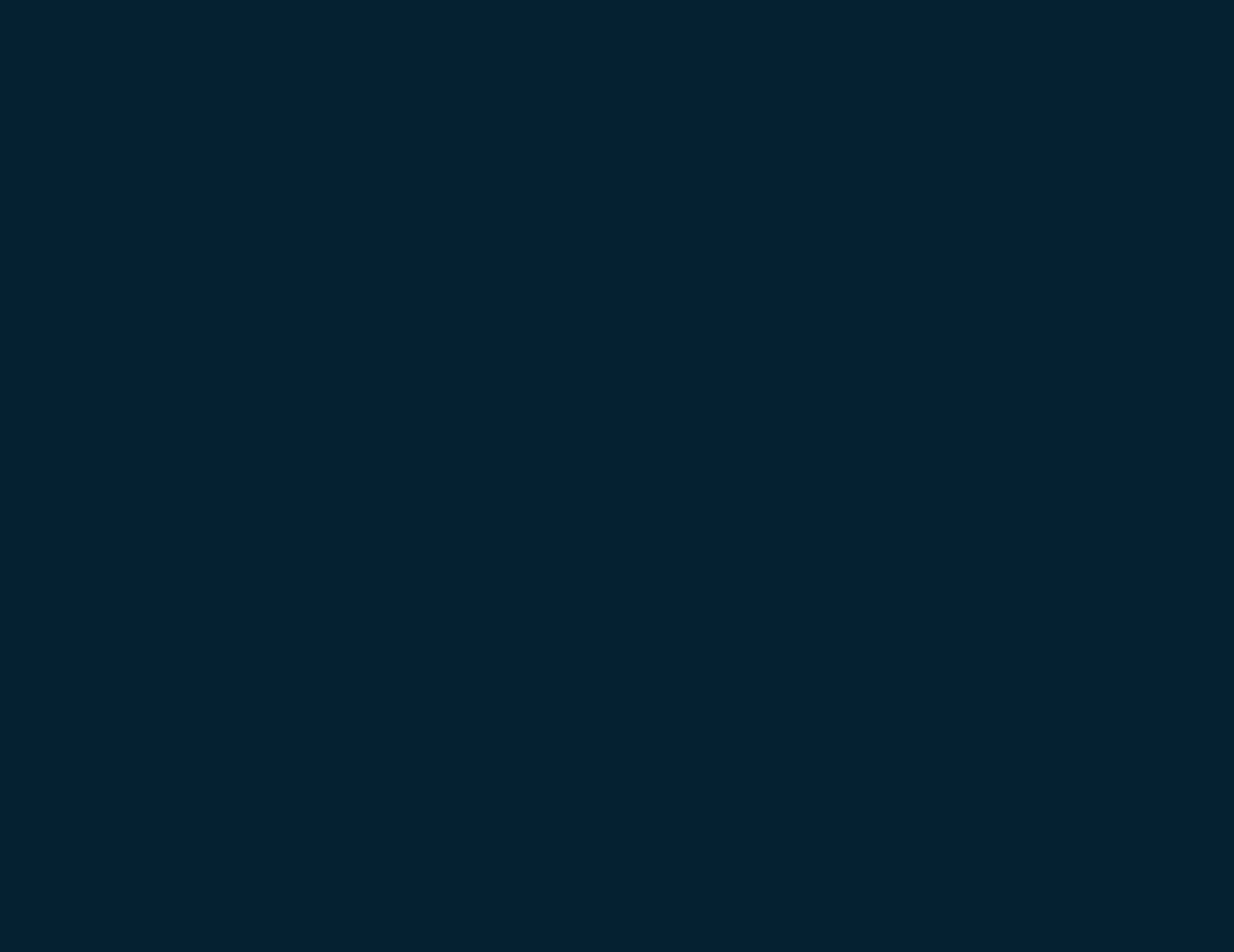 Derechos de los disciplinados
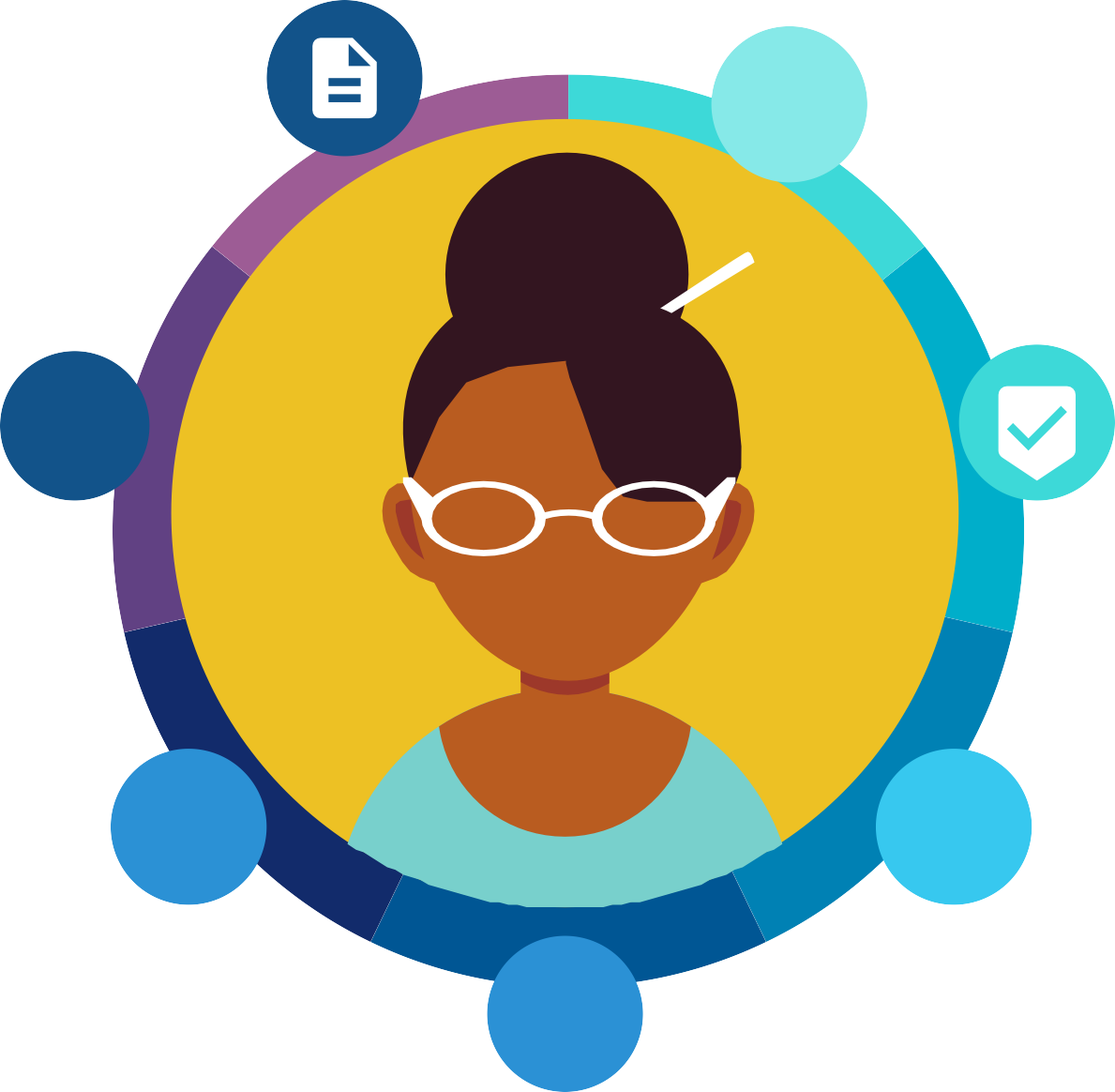 Item 7
14.3%
Item 1
14.3%
Acceder a la  actuación.
Obtener copias  de la actuación.
Interponer  recursos.
Designar  apoderado.
Item 6
14.3%
Item 2
14.3%
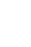 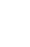 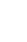 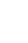 Rendir descargos
y Presentar  alegatos.
Ser oído en  versión libre.
Item 5
14.3%
Item 3
14.3%
Solicitar o aportar
pruebas y controvertirlas  e intervenir en su  práctica.
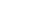 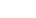 Item 4
14.3%
¿Qué dice la jurisprudencia  sobre los derechos del  disciplinado?
“La acción disciplinaria del Estado supone una actividad  sancionatoria, de manera que todas las actuaciones que se  realicen en desarrollo de ésta deben respetar unos postulados  mínimos que, básicamente, están dados por el respeto al debido  proceso. En este punto cabe destacar que la Corte ha admitido  que las garantías del Derecho Penal deben ser aplicadas al  Derecho Disciplinario mutatis mutandis, de hecho, el mismo  Código establece que en el ejercicio de la sanción disciplinaria  deben seguirse los principios de legalidad, presunción de  inocencia, culpabilidad, antijuridicidad, favorabilidad
y non bis in idem.”
Al respecto consultar Corte Constitucional, sentencias T-316 de 2019, C-401 de  2013 y T-282A de 2012.
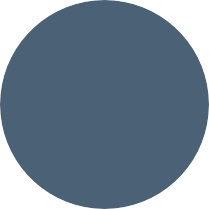 Aplicación del principio  pro homine

Desiciones sustentadas  en la perspectiva de
género

Garantía del derecho  de defensa
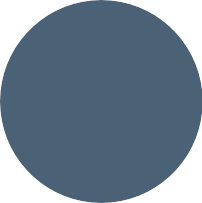 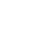 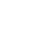 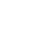 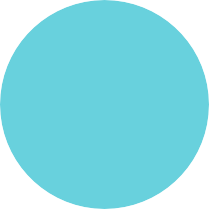 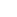 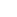 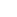 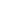 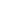 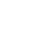 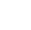 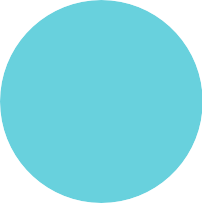 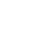 Reconocimiento de	las  víctimas dentro del proceso
Deberes de las  autoridades  disciplinarias
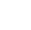 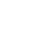 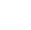 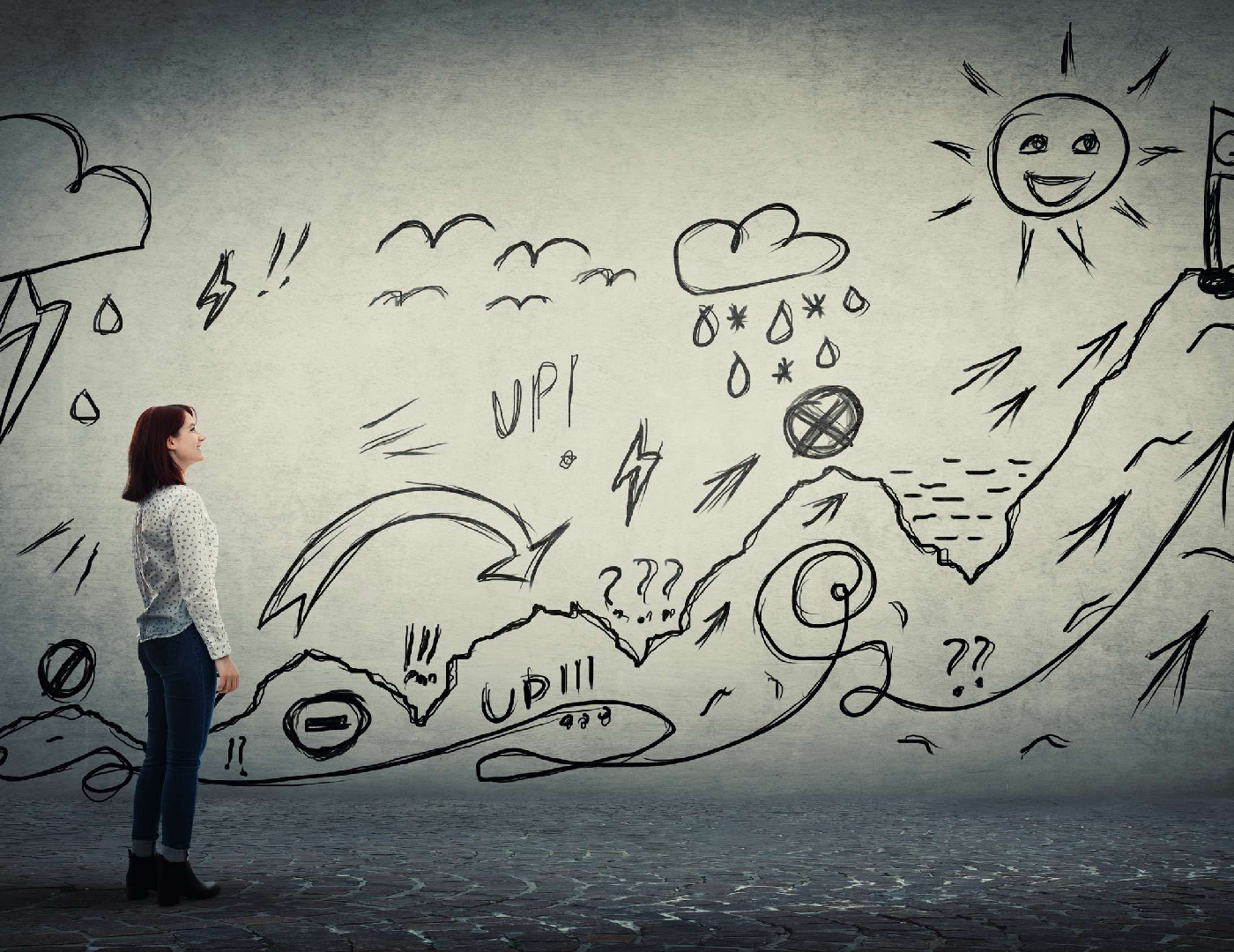 “Para qué repetir los mismos errores  habiendo tantos nuevos que cometer.”
Berthand Rusell
¡Muchas gracias!
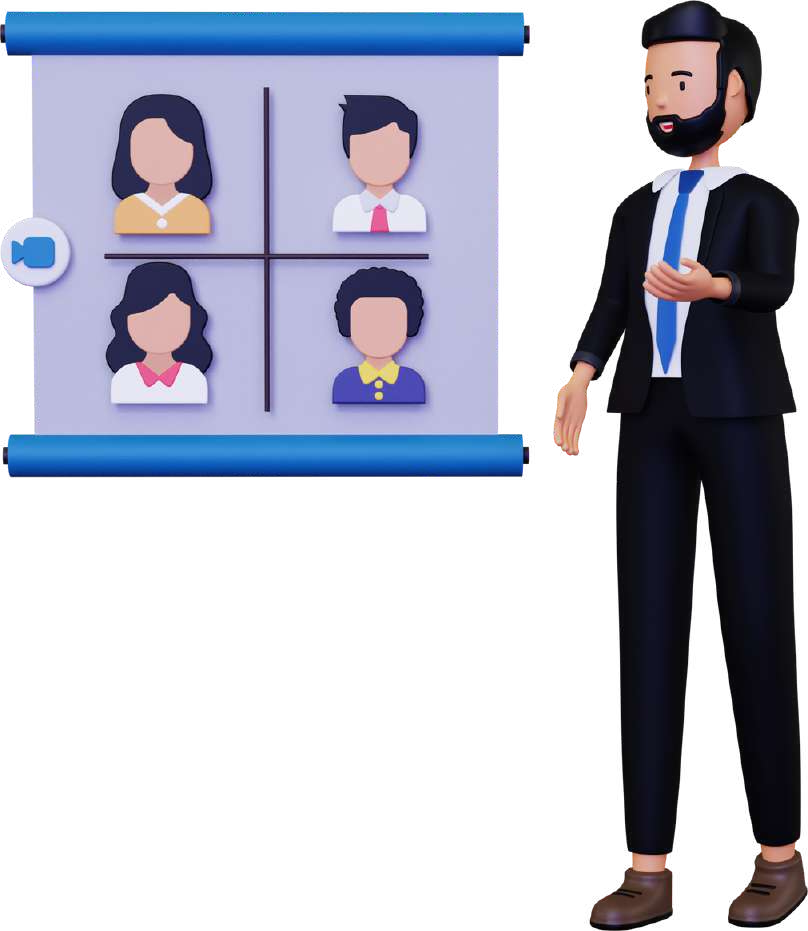